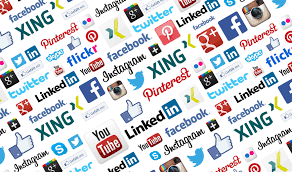 TIPS & ADVICES FOR SOCIAL MEDIAS:
BE CAREFUL ABOUT WHAT YOU ARE POSTING
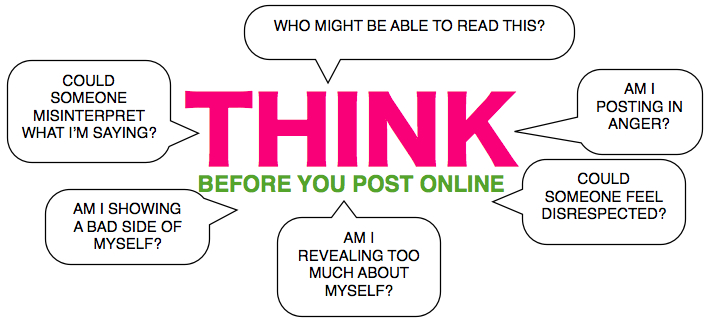 Maybe, you’ll hurt other peoples feelings, even though you didn’t mean to!
DON`T WRITE SOMETHING TO SOMEONE IF YOU CANT SAY IT FACE TO FACE
Bullying is way much easier on social media, than doing it face to face!
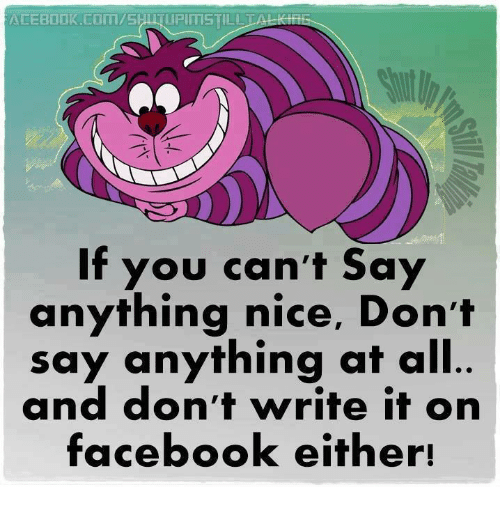 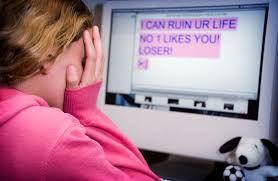 DON`T BE FRIENDS WITH PEOPLE YOU DON`T KNOW
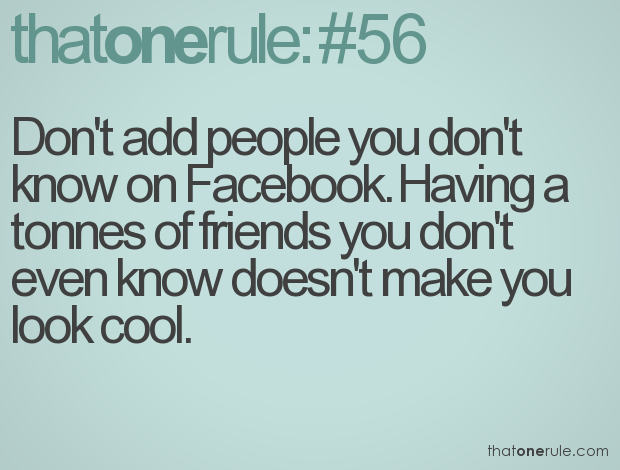 You’re never sure who’s behind the screen!
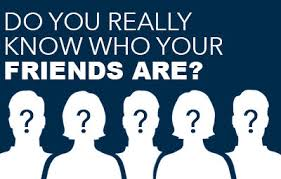 BE CAREFUL WITH NAKED PHOTOS
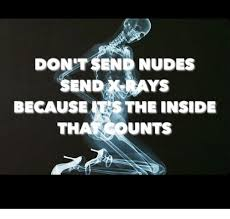 Sharing nudes of other people are illegal!
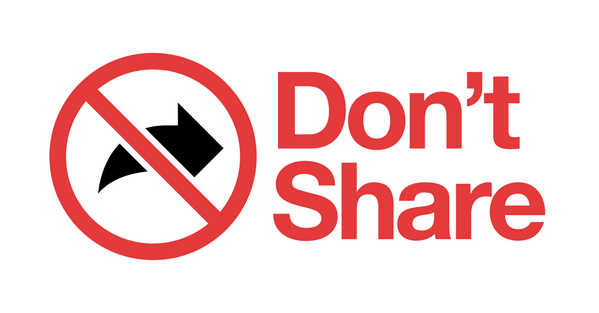 DON`T SHARE PASSWORDS
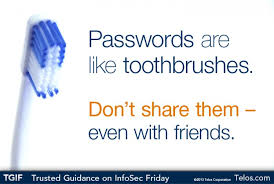 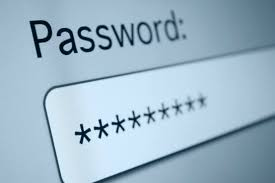 People can use it for the bad – even though it’s your friend!
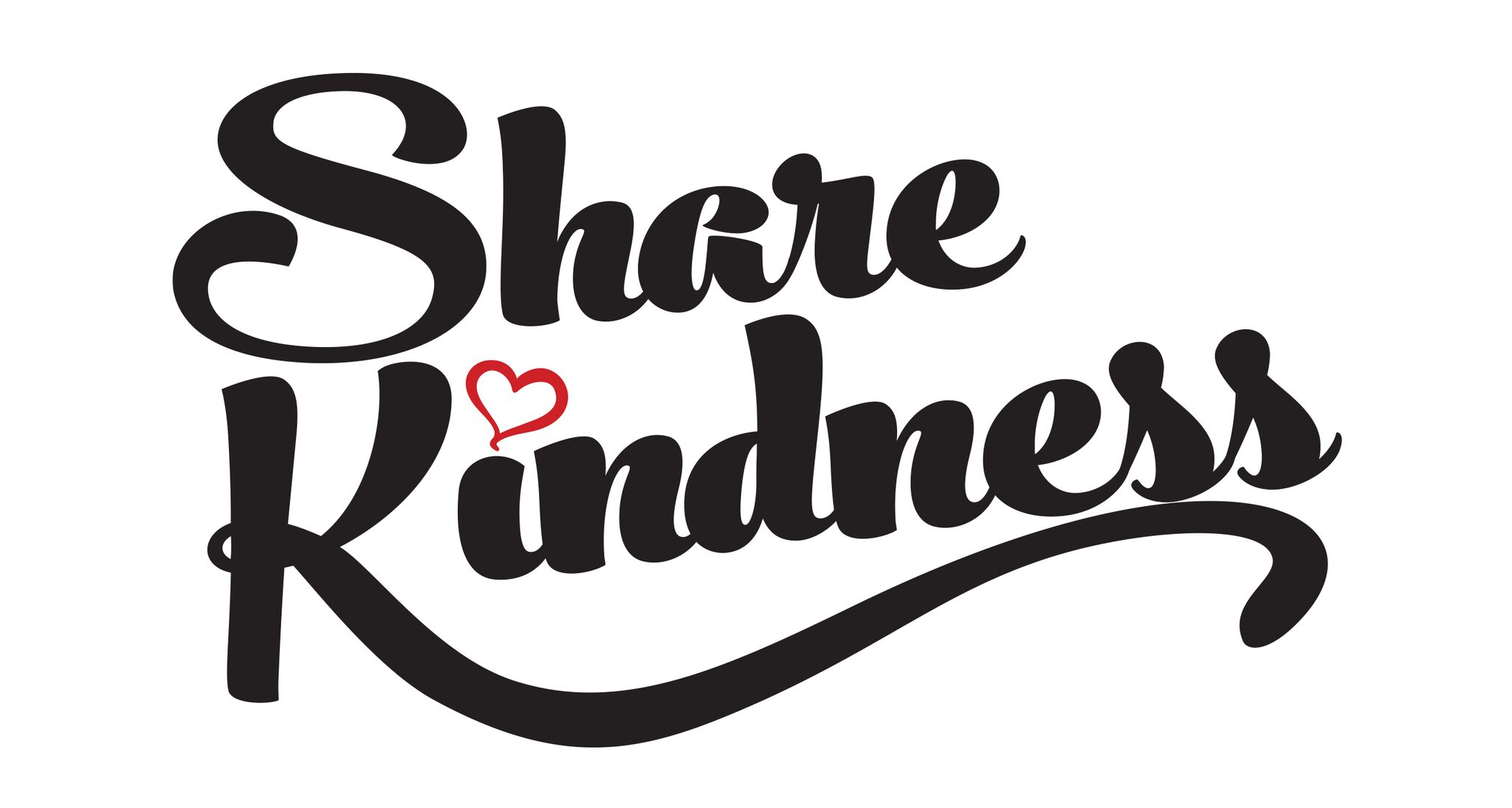 BE NICE & KIND
Then you won’t hurt anyones feelings, and you’ll make other people happy!
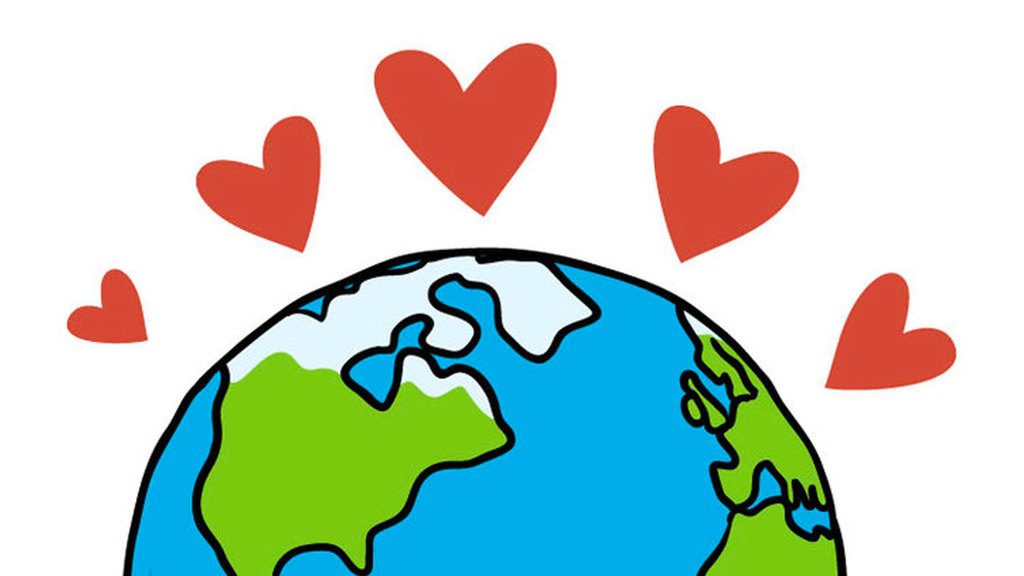 IF SOMETHING BAD HAPPENS, TELL SOMEONE ABOUT IT
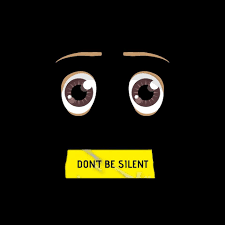 When telling someone what is wrong, you do something about it – also if it didn’t happen to you, but a friend!
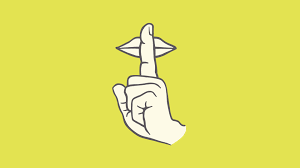 ASK BEFORE POSTING PICTURES OF OTHERS
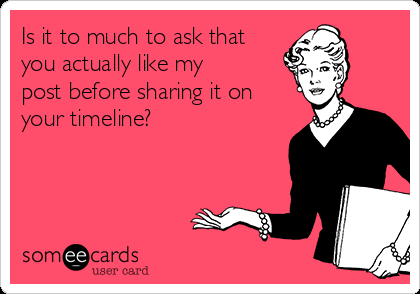 It’s illegal to post pictures without their permission – asking before posting dosn’t take much time;)!
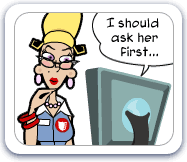